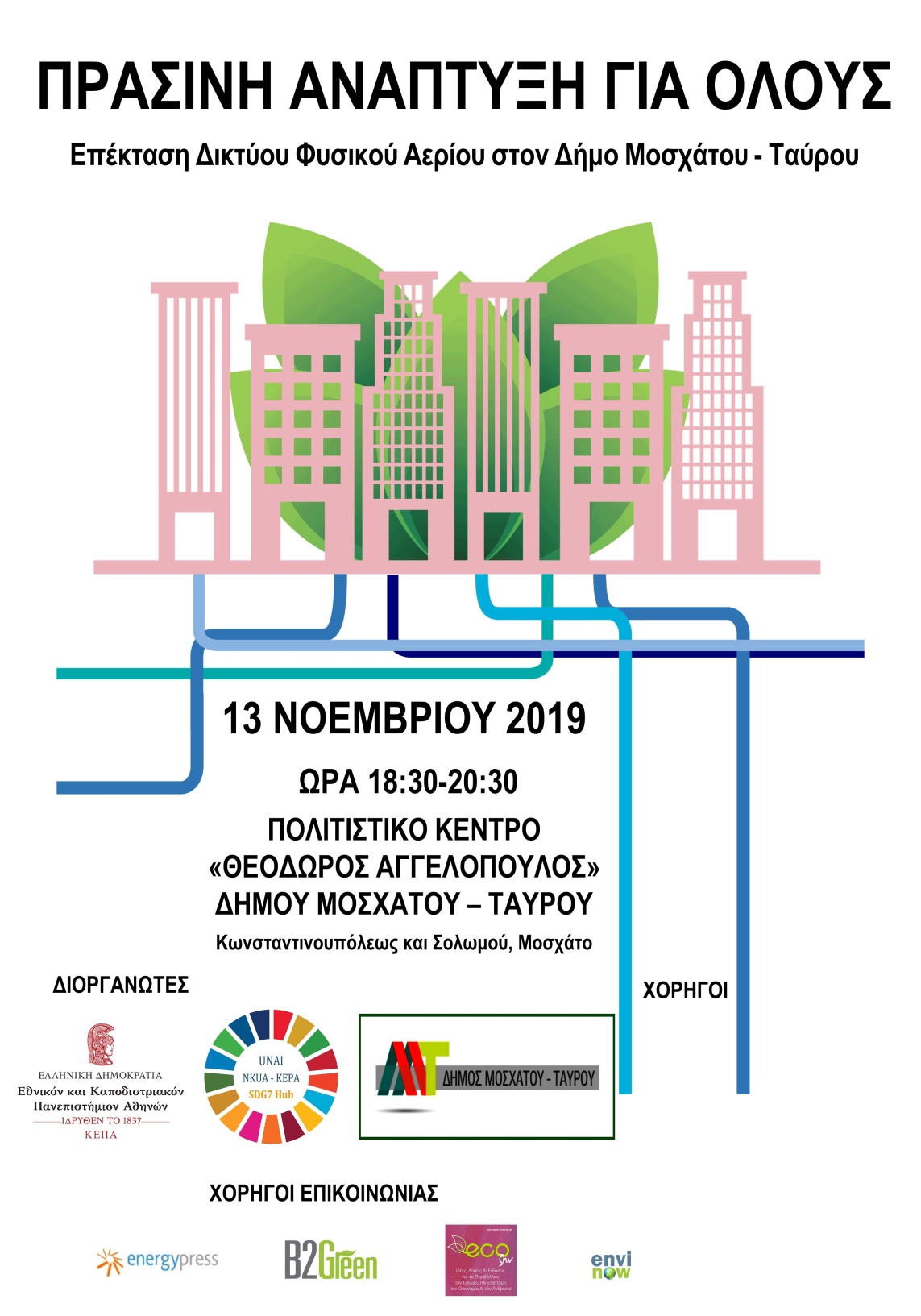 ΔΡΑΣΕΙΣ ΤΟΥ ΔΗΜΟΥ ΜΟΣΧΑΤΟΥ – ΤΑΥΡΟΥ ΓΙΑ ΤΗΝ ΠΡΟΣΤΑΣΙΑ ΤΟΥ ΠΕΡΙΒΑΛΛΟΝΤΟΣ ΚΑΙ ΤΗΝ ΚΛΙΜΑΤΙΚΗ ΑΛΛΑΓΗ
ΣΤΡΑΤΗΓΙΚΗ
Σχέδιο Δράσης για την Αειφόρο Ενέργεια και το Κλίμα

Σύμφωνο των Δημάρχων για:

Την προστασία του περιβάλλοντος.
Την αειφόρο χρήση και κατανάλωση ενέργειας.
Την προστασία του πλανήτη από την κλιματική αλλαγή.
Την βιώσιμη ενέργεια και ανάπτυξη για όλους.
Μία οικονομία χαμηλού άνθρακα και εκπομπών CO2.
ΣΤΟΧΟΣ
Μείωση των εκπομπών του CO2 κατά 20%

ΔΡΑΣΕΙΣ:

Μέτρα εξοικονόμησης ενέργειας στα δημοτικά κτίρια.
Μέτρα εξοικονόμησης ενέργειας στον οδικό φωτισμό του δήμου.
Μέτρα εξοικονόμησης ενέργειας στον τομέα των μεταφορών.
Αύξηση του ποσοστού της ηλεκτρικής ενέργειας από Ανανεώσιμες Πηγές Ενέργειας.
Δράσεις ευαισθητοποίησης και ενημέρωσης των δημοτών.
Δημοτικές καταναλώσεις

Ο Δήμος Μοσχάτου – Ταύρου παρουσιάζει τρία διαφορετικά είδη καταναλώσεων:

1. Καταναλώσεις του κτιριακού αποθέματος του Δήμου.
2. Καταναλώσεις του δημοτικού στόλου οχημάτων.
3. Καταναλώσεις για τον δημοτικό φωτισμό.
Εγκαταστάσεις φωτοβολταϊκών σε δημοτικά κτίρια (ΔΕΔΔΗΕ)
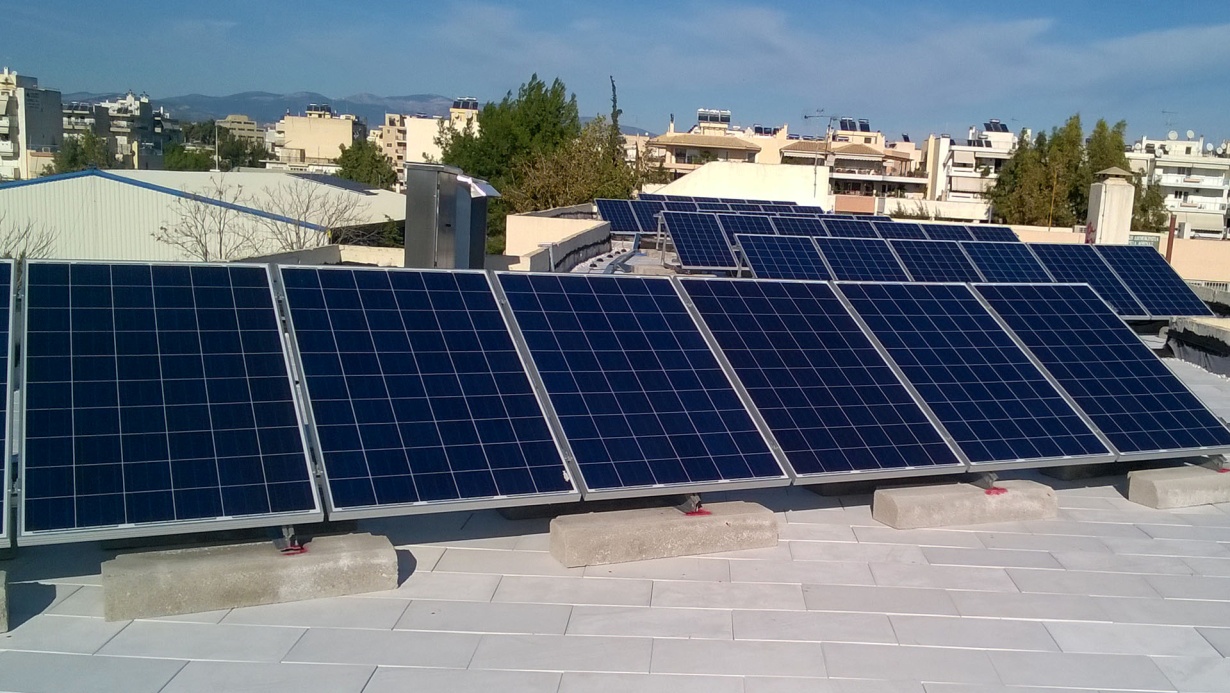 Εγκατάσταση φωτοβολταϊκών πάνελ στο Κλειστό Γυμναστήριο Μοσχάτου
Εγκατάσταση φωτοβολταϊκών πάνελ στο 2ο Λύκειο Μοσχάτου
ΣΧΕΔΙΟ ΔΡΑΣΗΣ ΑΕΙΦΟΡΟΥ ΕΝΕΡΓΕΙΑΣ – ΚΛΙΜΑΤΟΣ
Ι) Επιχειρησιακό Πρόγραμμα «Περιβάλλον – Αειφόρος Ανάπτυξη»
ΕΠΠΕΡΑΑ
ΒΑΣΙΚΑ ΣΤΟΙΧΕΙΑ ΤΗΣ ΠΡΑΞΗΣ: «ΠΡΟΤΥΠΑ ΕΠΙΔΕΙΚΤΙΚΑ ΕΡΓΑ ΑΞΙΟΠΟΙΗΣΗΣ ΑΝΑΝΕΩΣΙΜΩΝ ΠΗΓΩΝ ΕΝΕΡΓΕΙΑΣ ΚΑΙ ΔΡΑΣΕΙΣ ΕΞΟΙΚΟΝΟΜΗΣΗΣ ΕΝΕΡΓΕΙΑΣ ΣΕ ΣΧΟΛΙΚΑ ΚΤΙΡΙΑ ΤΟΥ ΔΗΜΟΥ ΜΟΣΧΑΤΟΥ-ΤΑΥΡΟΥ»
Ι) Επιχειρησιακό Πρόγραμμα «Περιβάλλον – Αειφόρος Ανάπτυξη»
ΕΠΠΕΡΑΑ
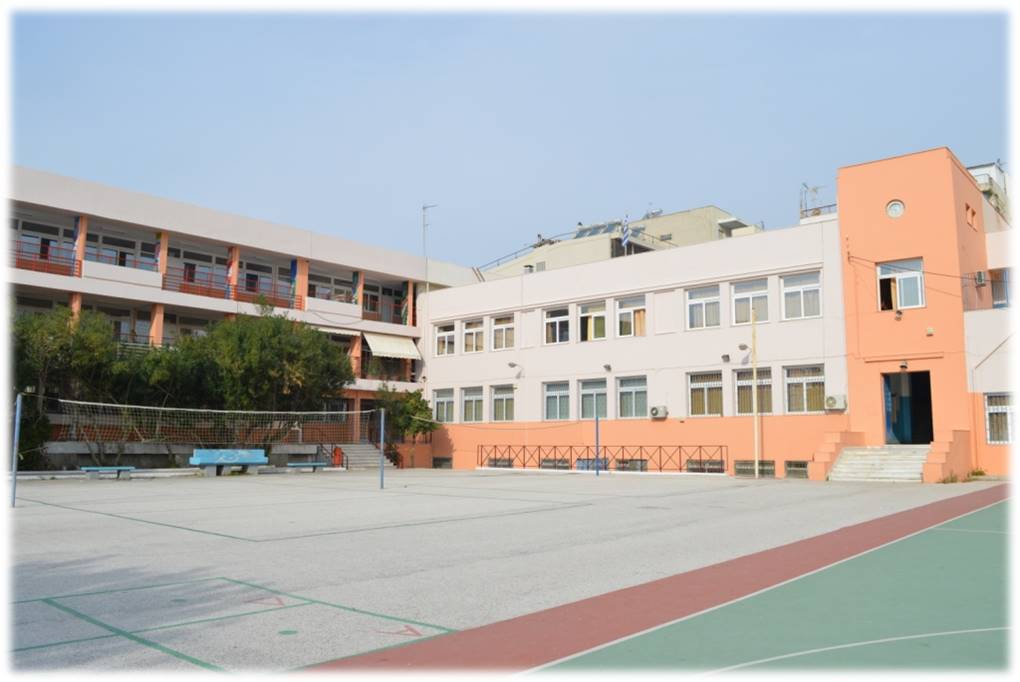 1ο Γυμνάσιο – 1ο Λύκειο Μοσχάτου

Αντικατάσταση Κουφωμάτων (πλαίσια με θερμοδιακοπή, «Ενεργειακοί υαλοπίνακες» χαμηλής εκπομπής Low-e).
Θερμοϋγρομόνωση δώματος.
Εγκατάσταση Συστήματος Αντιστάθμισης
Αντικατάσταση φωτιστικών σωμάτων
Εγκατάσταση Φ/Β Συστήματος, ισχύος 10kWp
Ι) Επιχειρησιακό Πρόγραμμα «Περιβάλλον – Αειφόρος Ανάπτυξη»
ΕΠΠΕΡΑΑ
2ο Λύκειο Μοσχάτου

Αντικατάσταση Κουφωμάτων (πλαίσια με θερμοδιακοπή, «Ενεργειακοί υαλοπίνακες» χαμηλής εκπομπής Low-e).
Αντικατάσταση Λέβητα
Θερμοϋγρομόνωση δώματος
Εγκατάσταση Συστήματος Αντιστάθμισης
Αντικατάσταση φωτιστικών σωμάτων
Εγκατάσταση Φ/Β Συστήματος, ισχύος 10kWp
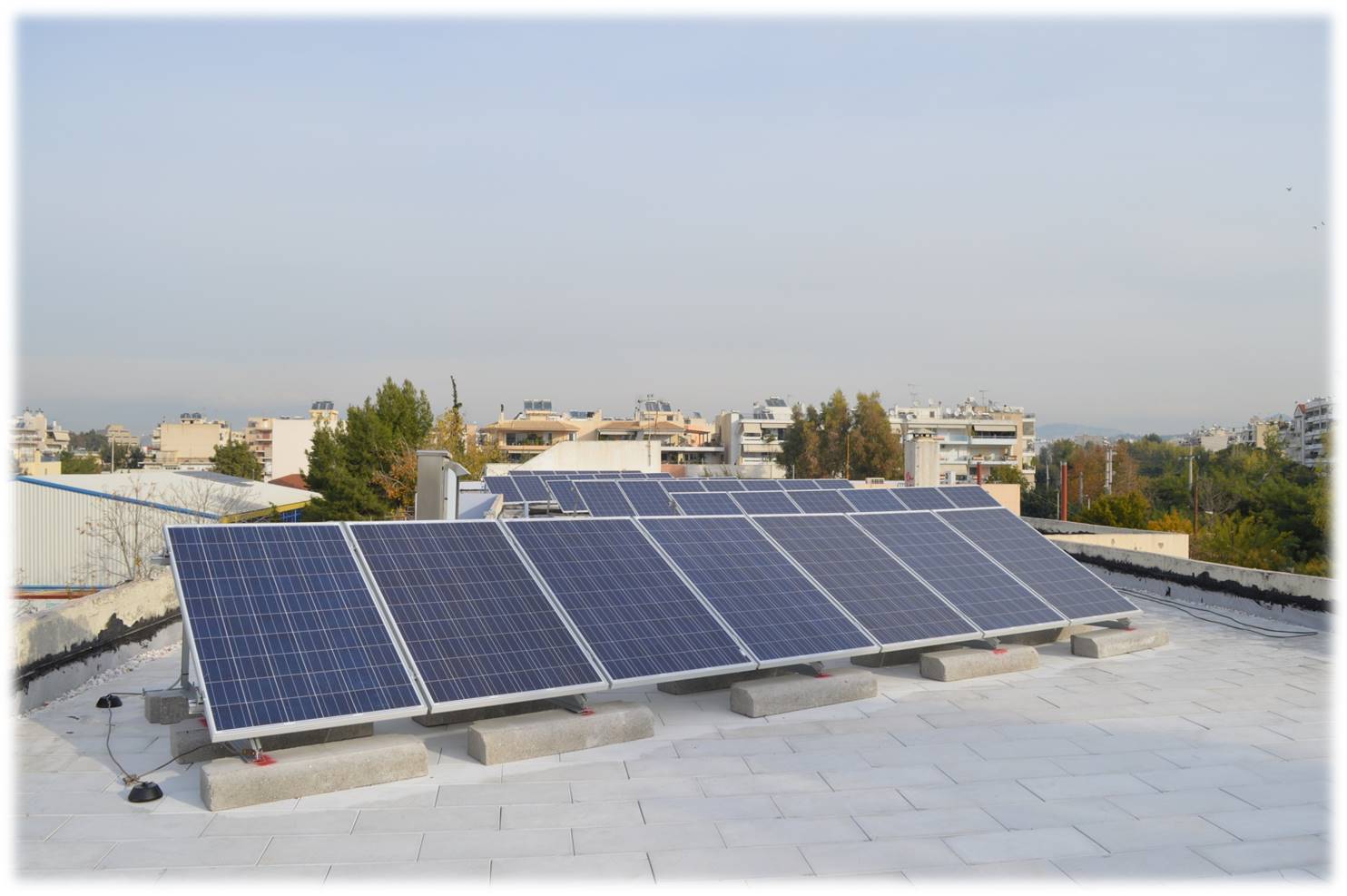 Ι) Επιχειρησιακό Πρόγραμμα «Περιβάλλον – Αειφόρος Ανάπτυξη»
ΕΠΠΕΡΑΑ
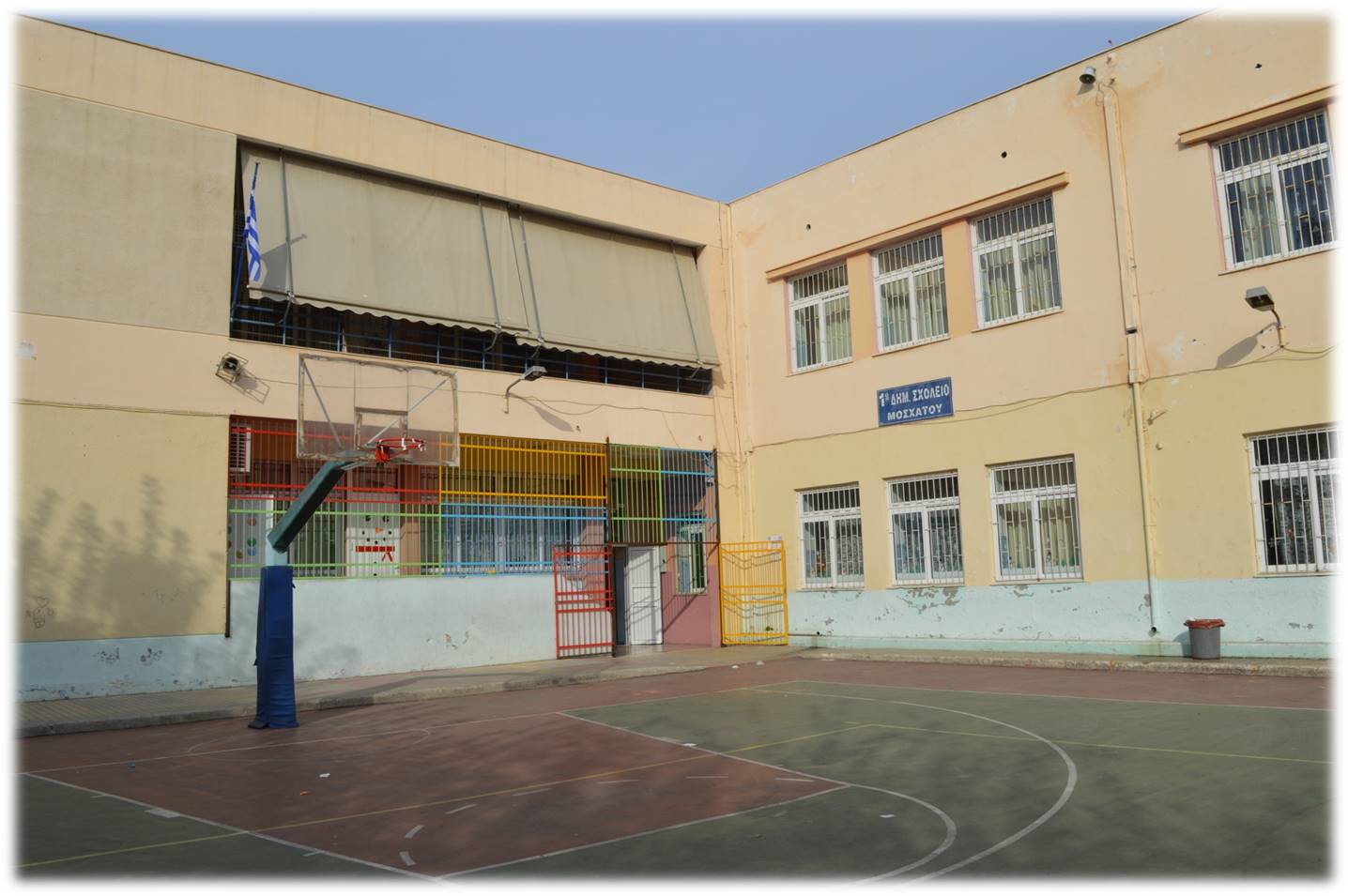 1ο Δημοτικό Σχολείο Μοσχάτου

Αντικατάσταση Κουφωμάτων (πλαίσια με θερμοδιακοπή, «Ενεργειακοί υαλοπίνακες» χαμηλής εκπομπής Low-e).
Αντικατάσταση λέβητα
Θερμοϋγρομόνωση δώματος
Εγκατάσταση Συστήματος Αντιστάθμισης
Αντικατάσταση φωτιστικών σωμάτων
Ι) Επιχειρησιακό Πρόγραμμα «Περιβάλλον – Αειφόρος Ανάπτυξη»
ΕΠΠΕΡΑΑ
3ο Δημοτικό Σχολείο Μοσχάτου

Αντικατάσταση Κουφωμάτων (πλαίσια με θερμοδιακοπή, «Ενεργειακοί υαλοπίνακες» χαμηλής εκπομπής Low-e).
Αντικατάσταση λέβητα
Θερμοϋγρομόνωση δώματος
Εγκατάσταση Συστήματος Αντιστάθμισης
Αντικατάσταση φωτιστικών σωμάτων
Εγκατάσταση Φ/Β Συστήματος, ισχύος 10kWp
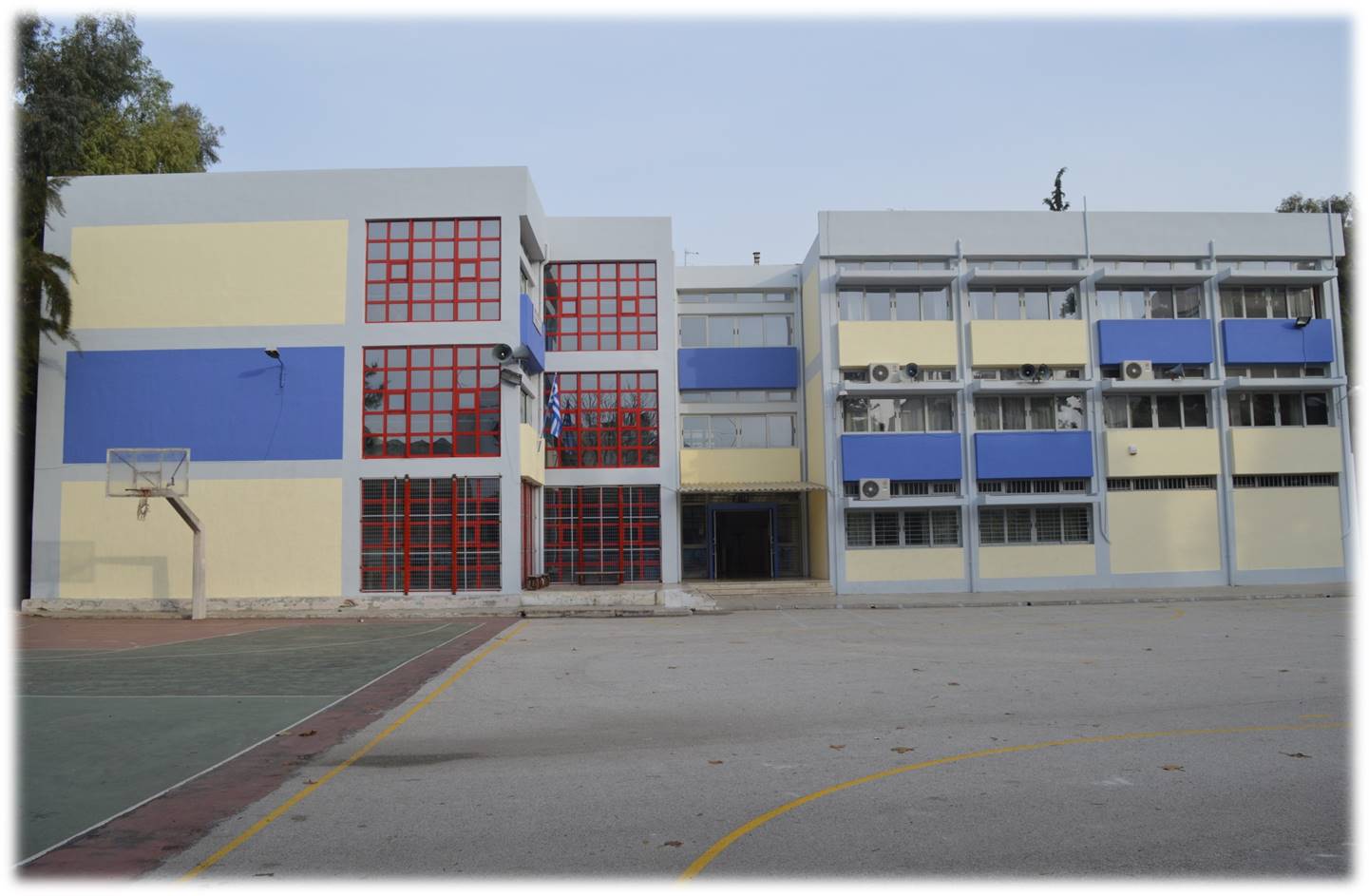 ΙΙ) Πρόγραμμα «Εξοικονομώ Ι» Επιχειρησιακό Πρόγραμμα: Αττική
ΙΙ) Πρόγραμμα «Εξοικονομώ Ι» Επιχειρησιακό Πρόγραμμα: Αττική
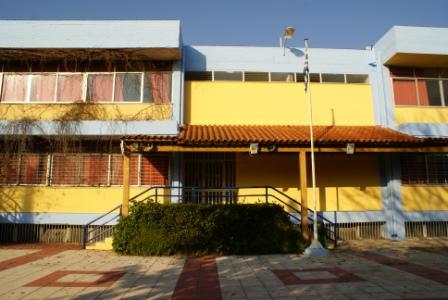 2ο Δημοτικό Σχολείο Ταύρου

Κατασκευή θερμοπρόσοψης
Κατασκευή θερμοϋγρομόνωσης δώματος
Αντικατάσταση κουφωμάτων με νέα με θερμοδιακοπή και «ενεργειακούς υαλοπίνακες» χαμηλής εκπομπής (Low-e) και ανεμιστήρες οροφής
Αντικατάσταση αυτόνομων κλιματιστικών με κεντρική κλιματιστική μονάδα
ΙΙ) Πρόγραμμα «Εξοικονομώ Ι» Επιχειρησιακό Πρόγραμμα: Αττική
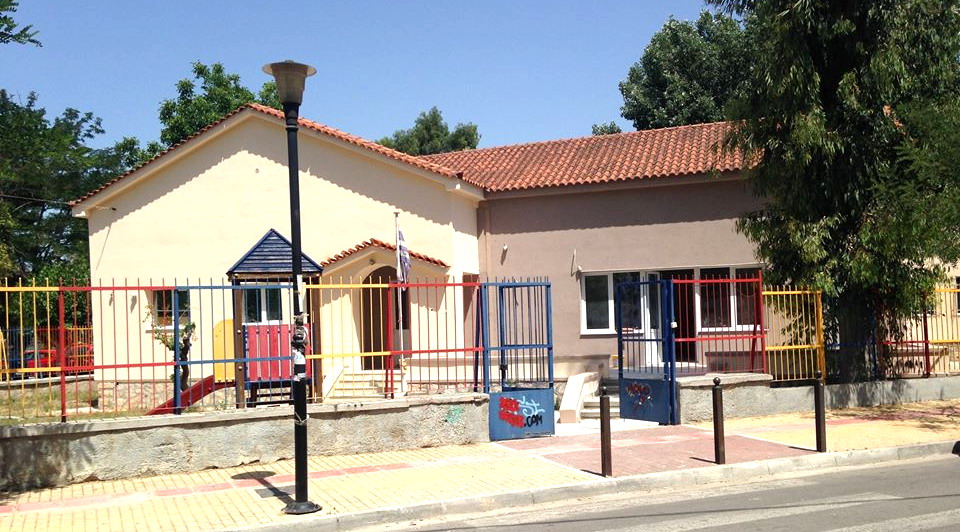 1ος Βρεφονηπιακός Σταθμός Ταύρου 

Κατασκευή θερμοπρόσοψης
Κατασκευή θερμοϋγρομόνωσης δώματος
Αντικατάσταση κουφωμάτων με νέα με θερμοδιακοπή και «ενεργειακούς υαλοπίνακες» χαμηλής εκπομπής (Low-e) και ανεμιστήρες οροφής
Αντικατάσταση αυτόνομων κλιματιστικών με κεντρική κλιματιστική μονάδα
ΙΙI) Πρόγραμμα «Αειφόρος Ανάπτυξη και Βελτίωση Ποιότητας Ζωής»
ΙΙI) Πρόγραμμα «Αειφόρος Ανάπτυξη και Βελτίωση Ποιότητας Ζωής»
Ανέγερση Βρεφονηπιακού Σταθμού οδού Πάρνηθος

Π/Υ: 1.070.080,00€

Βιοκλιματικός Σχεδιασμός

Εξωτερικό θερμοκέλυφος
Μεταλλικά θερμοδιακοπτόμενα  κουφώματα
Διπλά θερμομονωτικά τζάμια
Μεταλλικά στέγαστρα
Χρήση ΑΠΕ (10 ηλιακοί συλλέκτες)
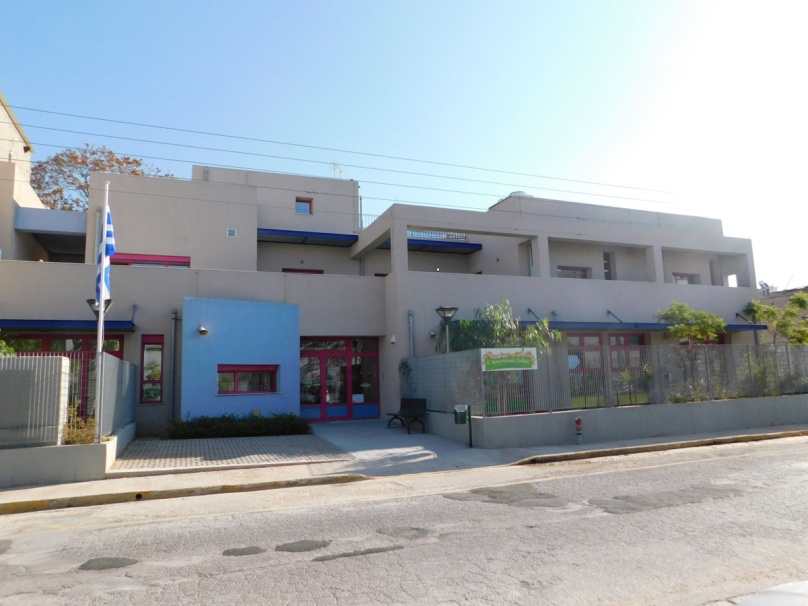 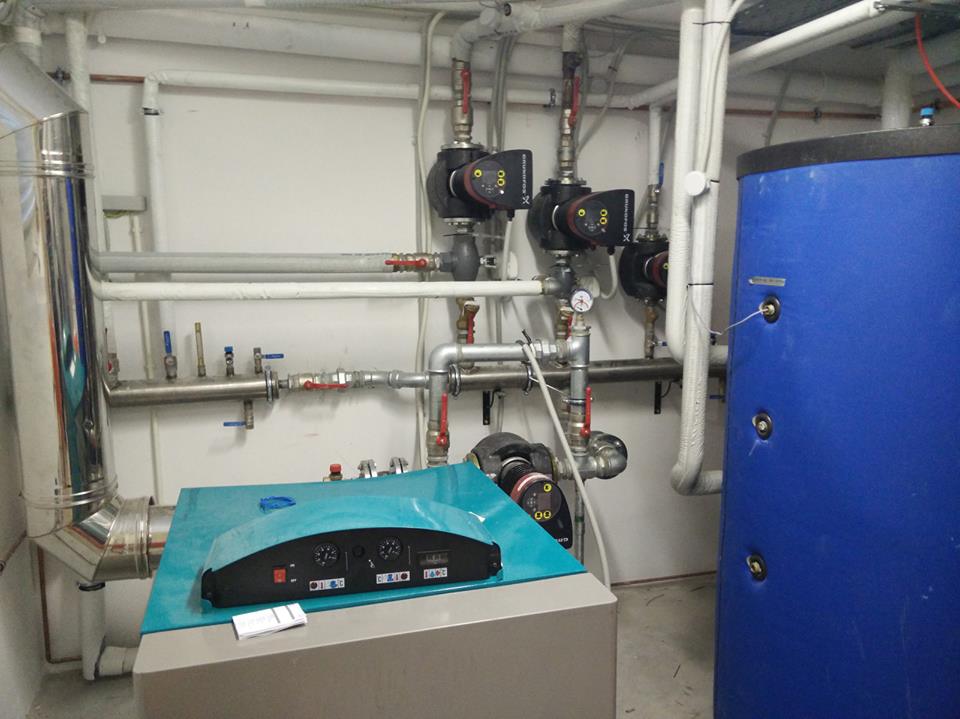 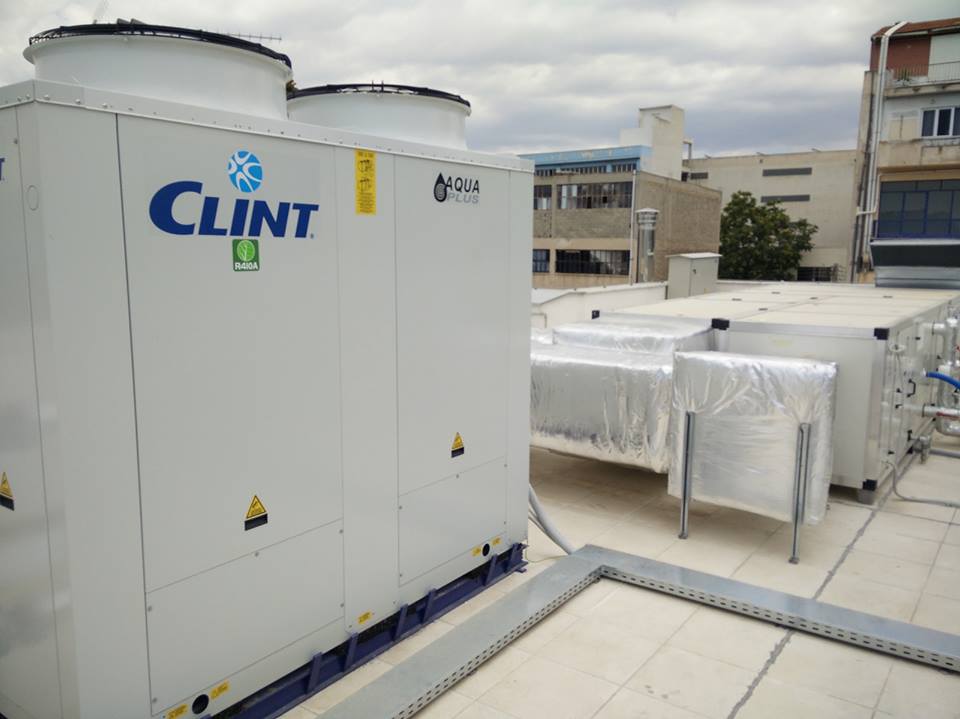 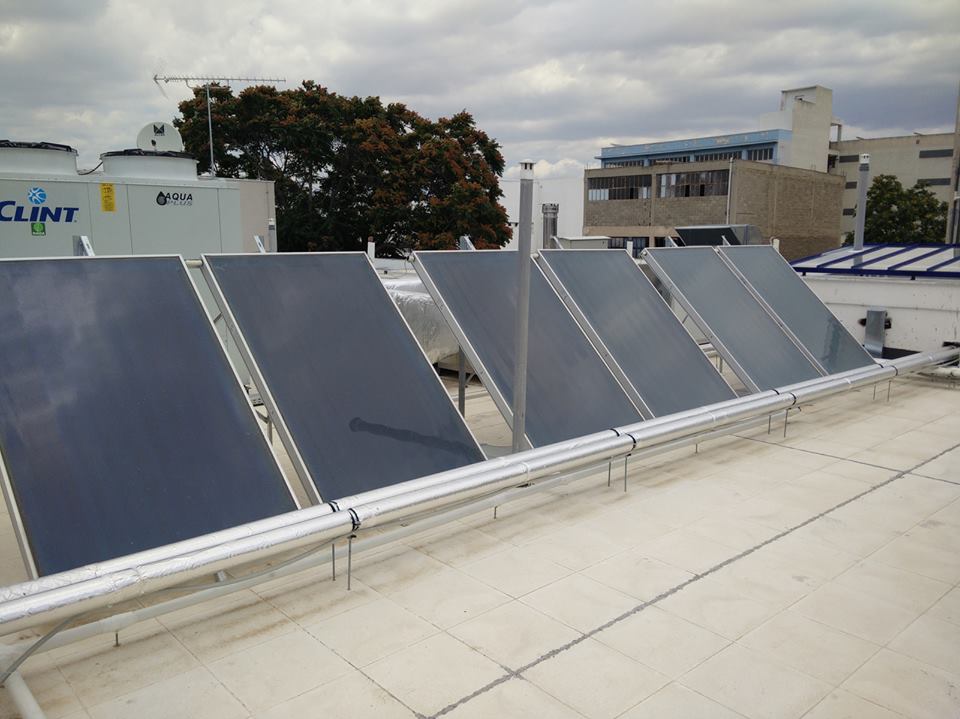 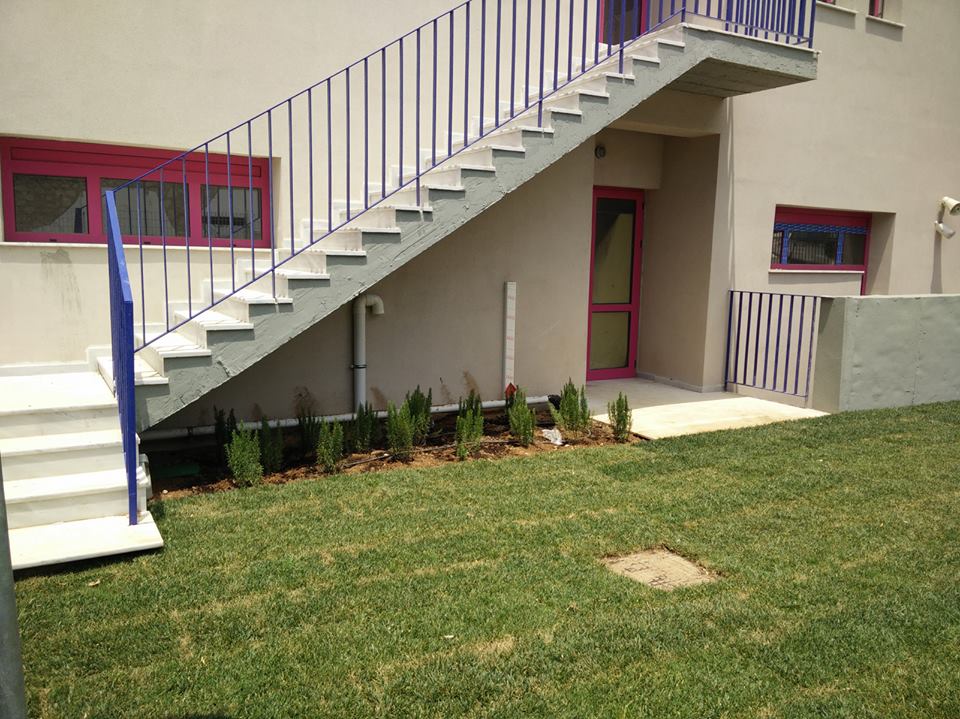 ΙV) Πρόγραμμα Οργανισμού Σχολικών Κτιρίων (ΟΣΚ): Αποπεράτωση της επέκτασης του 4ου και 5ου Δημοτικού Σχολείου Μοσχάτου
ΙV) Πρόγραμμα Οργανισμού Σχολικών Κτιρίων (ΟΣΚ): Αποπεράτωση της επέκτασης του 4ου και 5ου Δημοτικού Σχολείου Μοσχάτου
Π/Υ: 1.070.080,00€

Θερμοπρόσοψη (εξωτερική θερμομόνωση)
Θερμοδιακοπτόμενα κουφώματα αλουμινίου με ενεργειακά τζάμια
Έξυπνο σύστημα διαχείρισης φωτισμού
Έξυπνο σύστημα διαχείρισης θέρμανσης
Φωτοβολταϊκό σύστημα ισχύος 18 kWp
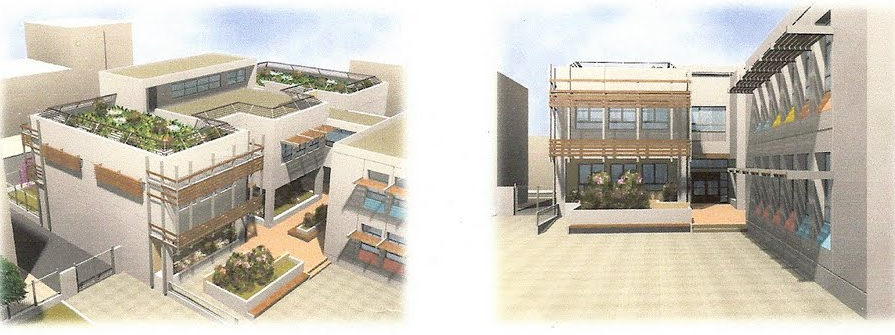 V) Αντικατάσταση κουφωμάτων και θερμομόνωση στο 1ο Νηπιαγωγείο Μοσχάτου
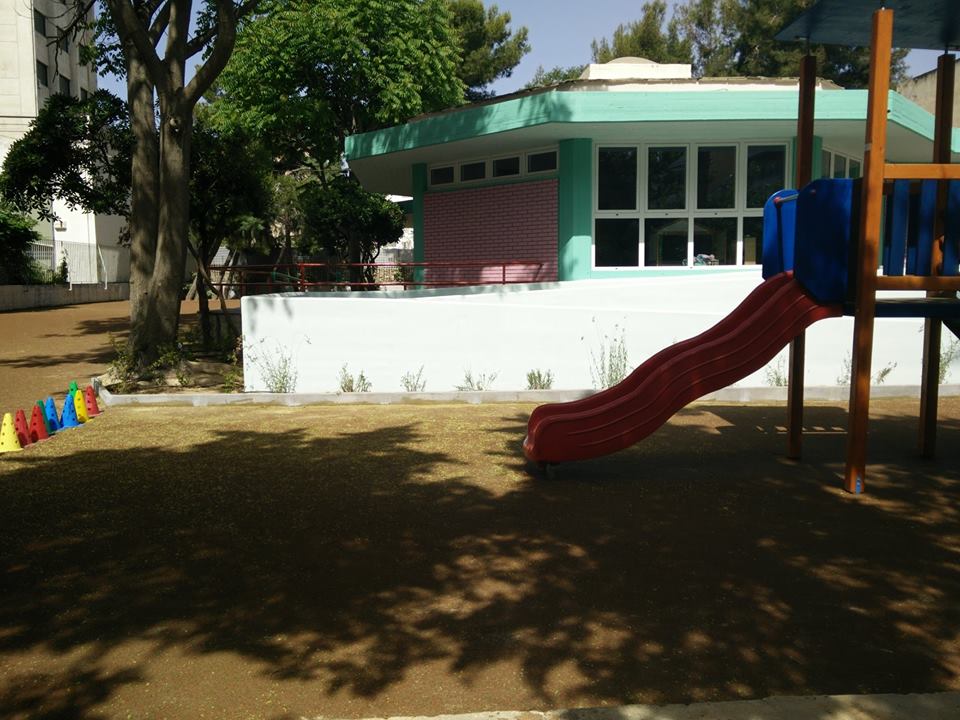 Π/Υ: 240.000,00€
VΙI) Εγκατάσταση Φ/Β συστήματος στο Κλειστό Γυμναστήριο Μοσχάτου
Π/Υ: 24.600,00€
Ισχύς: 9,84 kWp
VΙII) Λειτουργία Φ/Β συστήματος στο ΕΠΑΛ Ταύρου
Ισχύς: 20 kWp
IX) Κατασκευή - βελτίωση οδών περιοχής Εσταυρωμένου στη Δ.Κ. Ταύρου, Επιχειρησιακό Πρόγραμμα: Αττική
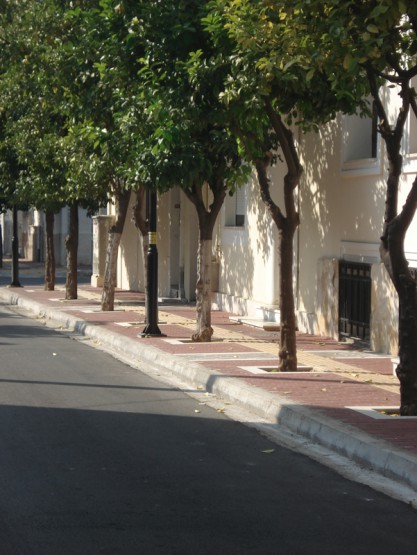 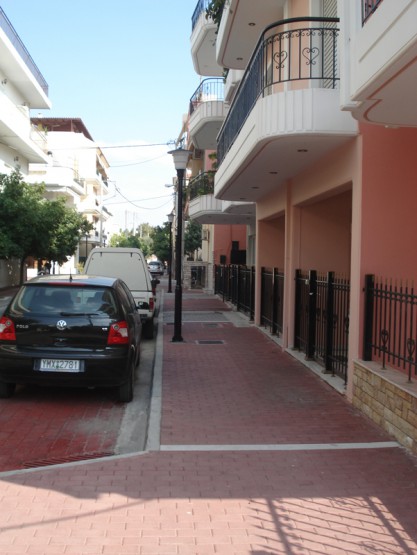 Π/Υ: 1.498.509,00€
Χ) Πολιτιστικό Κτίριο Μοσχάτου – Ταύρου
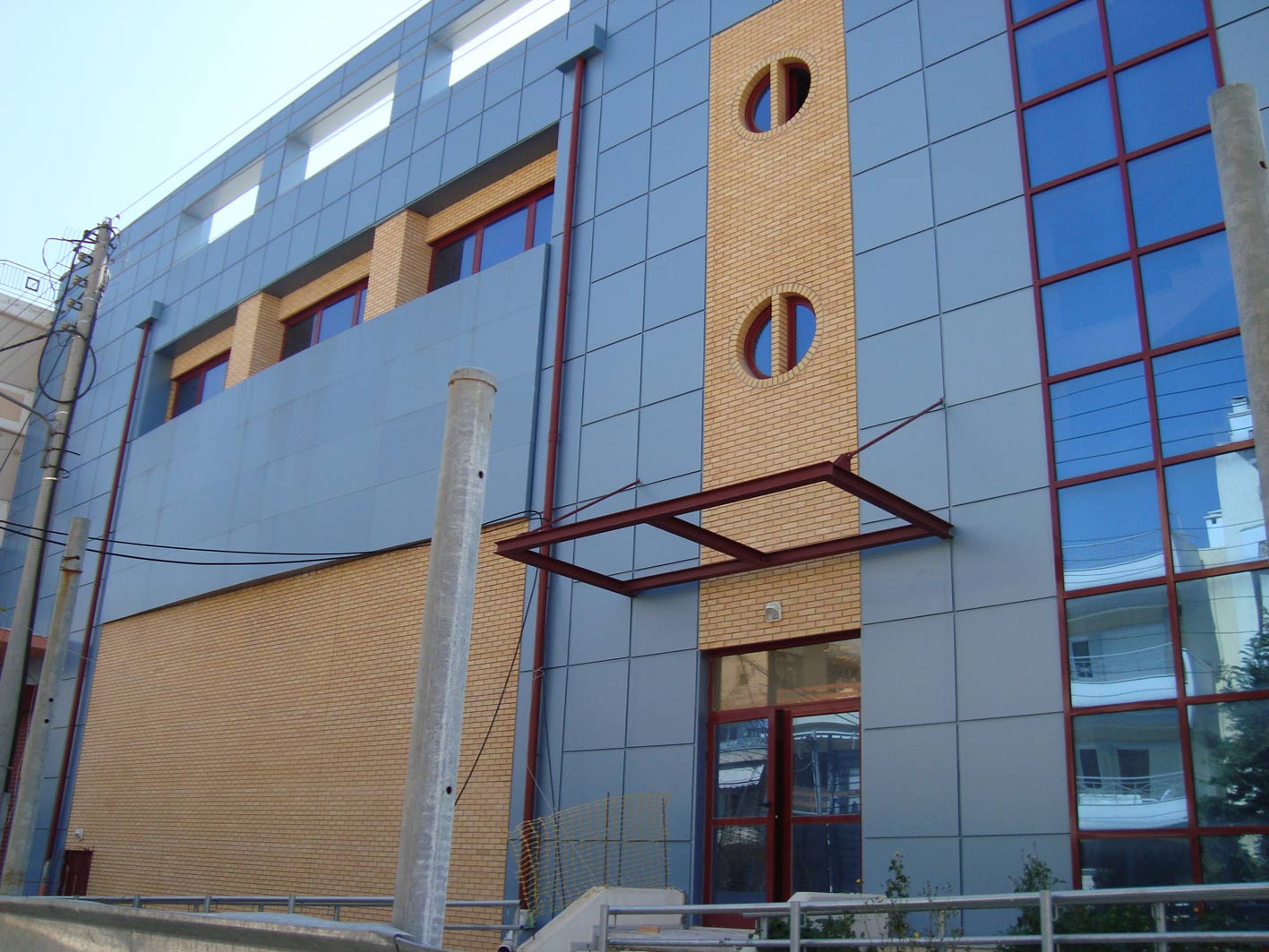 Υπάρχει εγκατεστημένο Σύστημα Διαχείρισης Κτιρίου (Building Management System) το οποίο παρέχει τη δυνατότητα προσαρμογής του για παρακολούθηση και στόχευση της κατανάλωσης ενέργειας σε συνδυασμό με την αξιοποίηση των Ανανεώσιμων Πηγών Ενέργειας που μπορούν να εγκατασταθούν στο κτίριο και συμβάλλουν στην εξοικονόμηση ενέργειας.
XI) Μικροκλιματική Αξιολόγηση και Βιοκλιματική Βελτιστοποίηση – Μερική Ανάπλαση, Οδών και Λοιπών Χώρων του Βορειοανατολικού Τμήματος της Δ.Κ. Μοσχάτου
Π/Υ: 2.087.055,00€

Η βιοκλιματική αναβάθμιση είχε ως αποτέλεσμα:
Tην κατασκευή 1.600m2 ποδηλατοδρόμου
Tην ασφαλτόστρωση με ψυχρή άσφαλτο 19.553,25m2
Tην κατασκευή 23.999,36m2 πεζοδρομίων από ψυχρά βιοκλιματικά υλικά
Tη μετατροπή περίπου 6.500m2 δρόμων σε δρόμους ήπιας κυκλοφορίας.
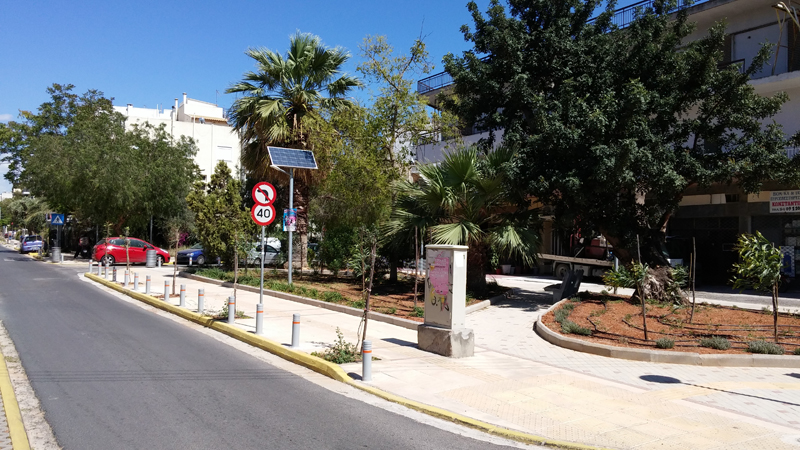 XI) Μικροκλιματική Αξιολόγηση και Βιοκλιματική Βελτιστοποίηση – Μερική Ανάπλαση, Οδών και Λοιπών Χώρων του Βορειοανατολικού Τμήματος της Δ.Κ. Μοσχάτου
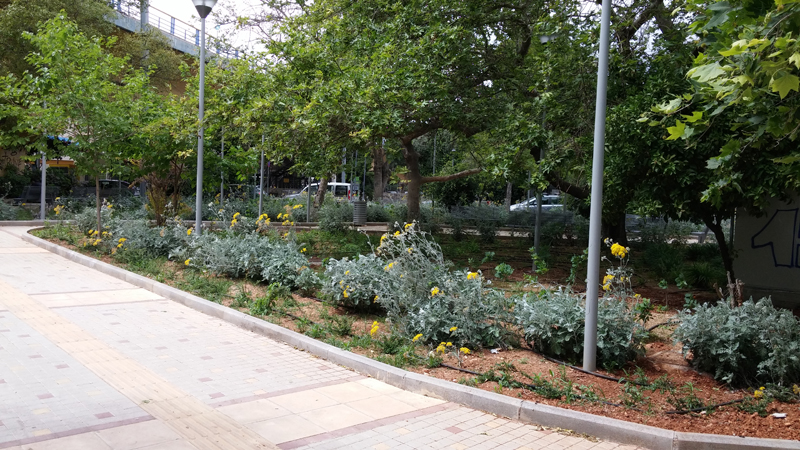 Όλα αυτά με στόχο τη βελτίωση του μικροκλίματος μέσω:

Mείωσης της μέσης μέγιστης θερινής θερμοκρασίας περιβάλλοντος κατά 1,59°C σε ύψος 1,80m
Mείωσης του τυπικού ημερήσιου αθροίσματος των βαθμοωρών βάσης 26°C κατά 25,90%
Mείωσης της μέσης χωρικής μέγιστης θερμοκρασίας επιφάνειας κατά 12,94°C
Bελτίωση θερμικής άνεσης 17,20%.
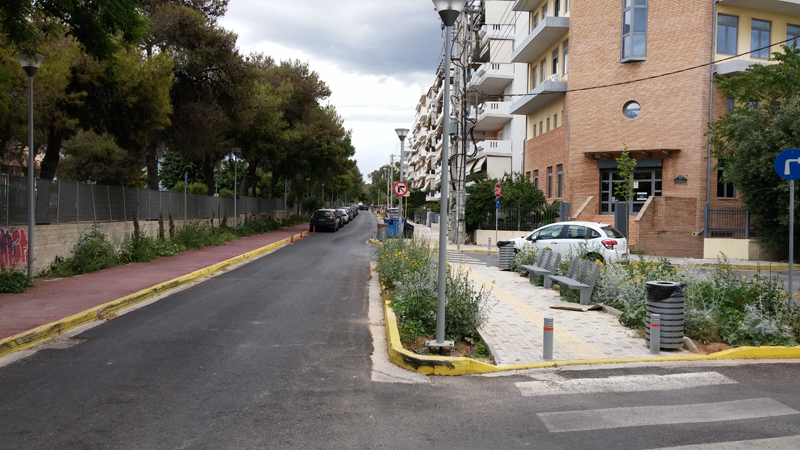 ΣΧΕΔΙΑΖΟΜΕΝΕΣ ΔΡΑΣΕΙΣ
I. Στη Δημοτική Ενότητα Μοσχάτου

1. Κλειστό Γυμναστήριο – Εθνικό Στάδιο – 3ο Γυμνάσιο: Εγκατάσταση Συστήματος Γεωθερμίας, Φωτοβολταϊκού Συστήματος και Ηλιοθερμικού Συστήματος.

2. 6ο Δημοτικό Σχολείο: Εγκατάσταση Φωτοβολταϊκού Συστήματος.

3. 2ο Δημοτικό Σχολείο: Εγκατάσταση Φωτοβολταϊκού Συστήματος.

4. 3ο Νηπιαγωγείο: Εγκατάσταση Φωτοβολταϊκού Συστήματος.

5. Ενεργειακή αναβάθμιση Κλειστού Γυμναστηρίου

6. Ενεργειακή αναβάθμιση Δημαρχιακού Μεγάρου
ΙΙ. Στη Δημοτική Ενότητα Ταύρου

1. π. Δημαρχείο Ταύρου: Εγκατάσταση Φωτοβολταϊκού Συστήματος.
2. Κλειστό Γυμναστήριο «Τιμόθεος Ευγενικός»: Εγκατάσταση Ηλιοθερμικού Συστήματος για ΖΝΧ (ζεστό νερό χρήσης).
3. Βρεφονηπιακός Σταθμός «Τα Γιασεμάκια»: Εγκατάσταση Φωτοβολταϊκού Συστήματος.
4. 3ο Δημοτικό Σχολείο: Εγκατάσταση  Φωτοβολταϊκού Συστήματος.
5. 4ο Δημοτικό Σχολείο: Εγκατάσταση Φωτοβολταϊκού Συστήματος.
6. 5ο Δημοτικό Σχολείο: Εγκατάσταση Φωτοβολταϊκού Συστήματος.

Συγκεκριμένα για την Δημοτική Ενότητα Ταύρου έχουν εκπονηθεί μελέτες για την ενεργειακή αναβάθμιση των παρακάτω κτιρίων:

1. Δημαρχιακό Μέγαρο Ταύρου (ΟΧΕ)
2. 1ο – 2ο Γυμνάσιο (ΟΧΕ)
3. 1ο Λύκειο (ΟΧΕ)
4. 1ο Δημοτικό (ΟΧΕ)
ΙΙΙ. Δημόσιος Φωτισμός

Στον τομέα του δημόσιου φωτισμού προγραμματίζονται δράσεις αντικατάστασης των συμβατικών λαμπτήρων οδοφωτισμού με λαμπτήρες εξοικονόμησης και χρήση ΑΠΕ σε αυτόνομα συστήματα. Για αυτόν τον σκοπό έχει εκπονηθεί σχετική μελέτη.
ΙV. Μεταφορές


Σχεδιασμός ποδηλατοδρόμου:

2.500m Ποδηλατόδρομος

Επέκταση ποδηλατόδρομου Μοσχάτου – Ταύρου

Υλοποίηση ΣΒΑΚ (Σχέδιο Βιώσιμης Αστικής Κινητικότητας)
V. Ανάπλαση Παραλιακού Μετώπου

Τα κυριότερα επιμέρους έργα που συνθέτουν το ολοκληρωμένο έργο ανάπλασης του Φαληρικού μετώπου, συνοψίζονται ως εξής:

Εγκάρσια μετατόπιση της λεωφόρου Ποσειδώνος
Πράσινες «κοιλάδες» ως αντιπλημμυρικά έργα
Μητροπολιτικό πάρκο
Έργα στη θάλασσα
Υποστηρικτικά έργα
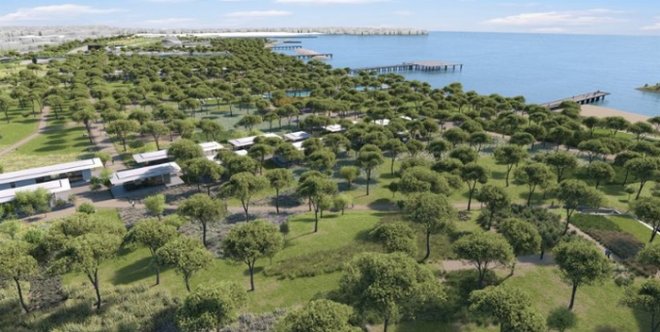 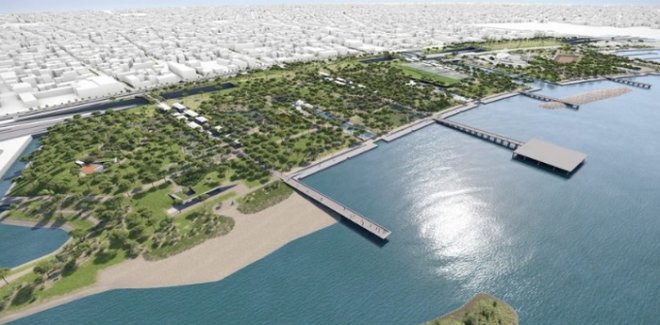 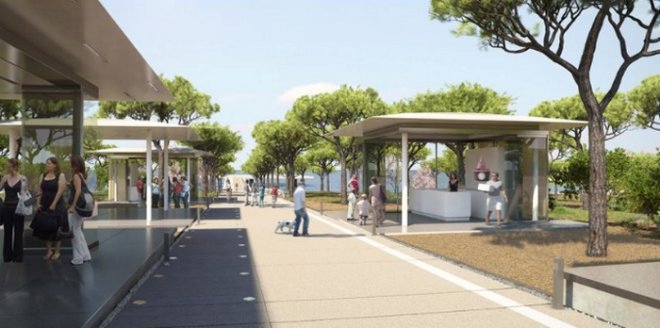 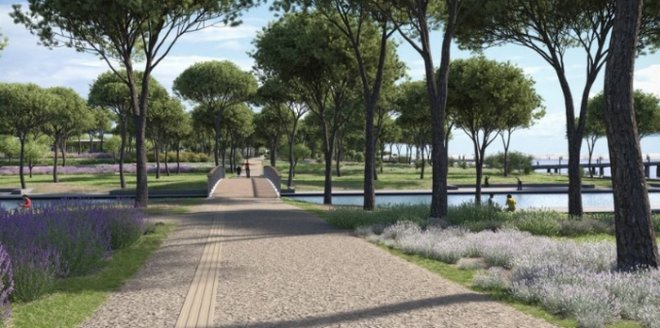 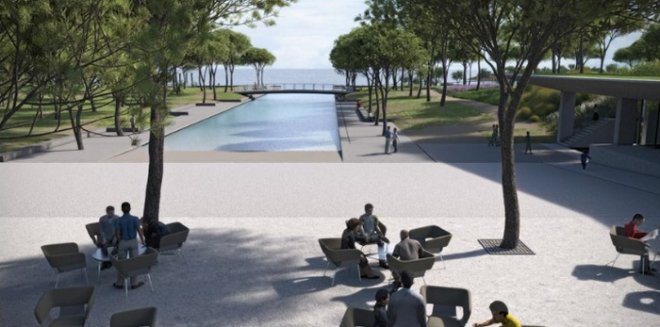 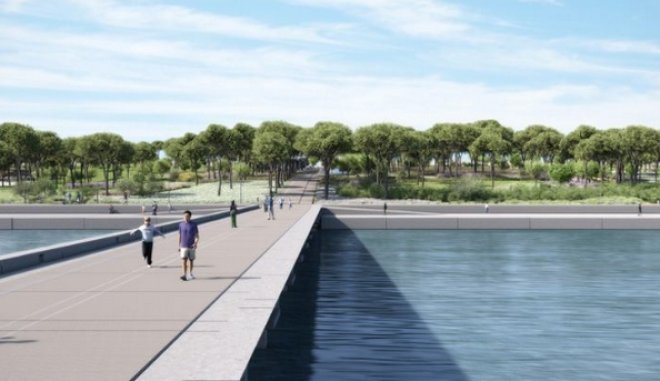 VΙ. Αντιπλημμυρικά Έργα


Αγωγός Χρυσοστόμου Σμύρνης
Αγωγός Θεσσαλονίκης
Παραλιακός συλλεκτήρας – Αντιπλημμυρικά έργα Ιλισού-Κηφισού
Ολοκλήρωση μελέτης αντιπλημμυρικής προστασίας Μοσχάτου (υποβολή)
Διευθέτηση Ρέματος Προφήτη Δανιήλ
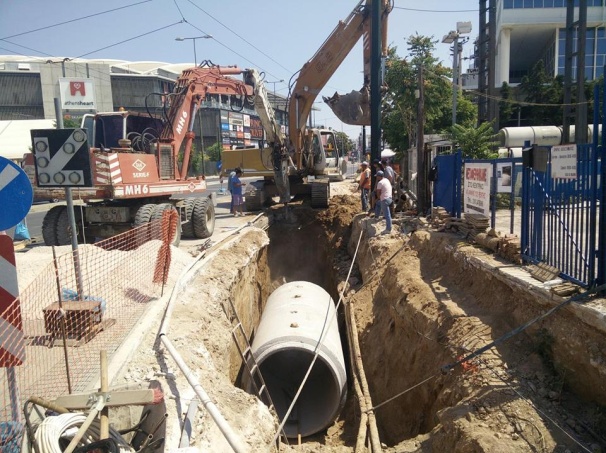 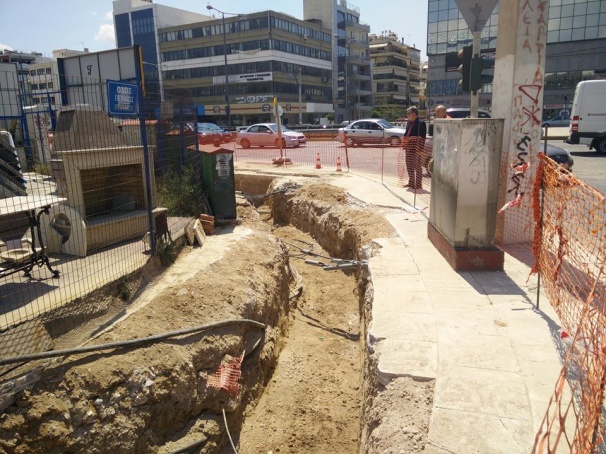 VII. Βιοκλιματική ανάπλαση πλατείων/πάρκων

Ανάπλαση Πλατείας «Ταξιάρχη Παπαντώνη» (Μεταμόρφωσης) Δ.Κ. Μοσχάτου
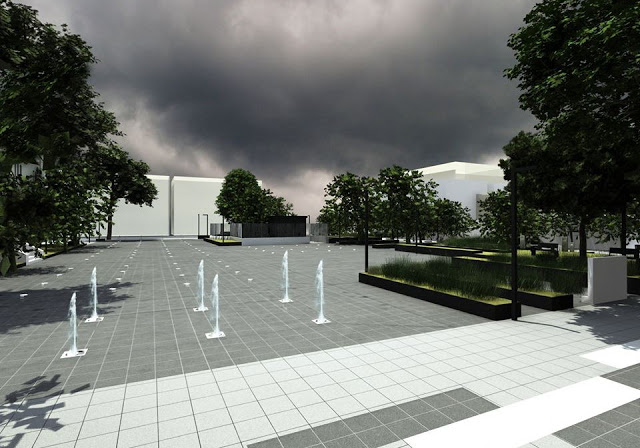 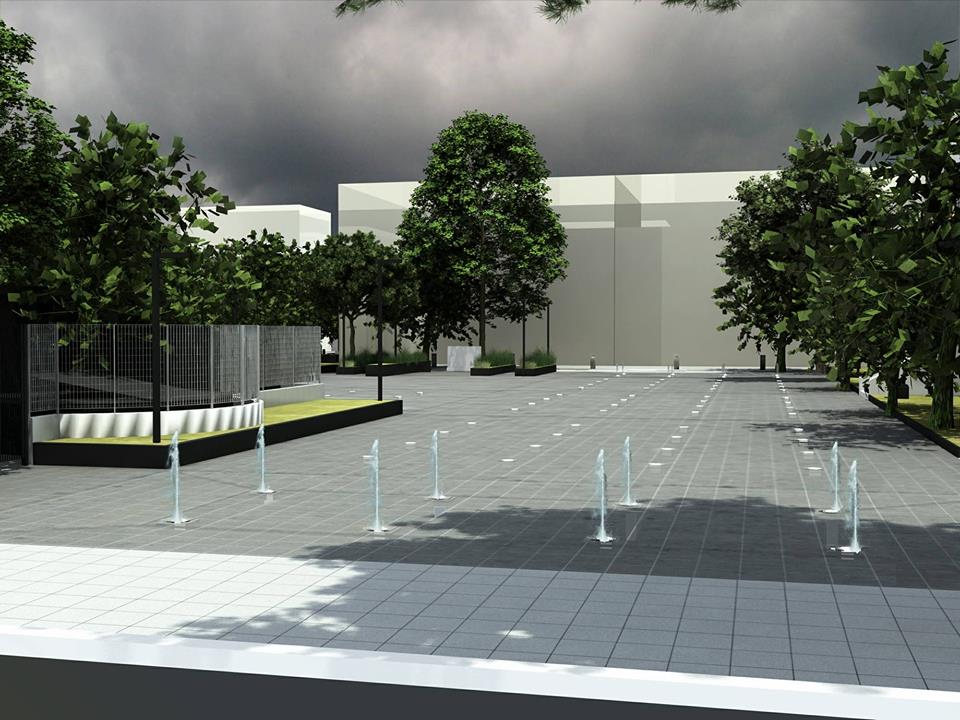 Ανάπλαση Πάρκου Ηρώων Ενόπλων Δυνάμεων Δ.Κ. Ταύρου














Ανάπλαση Πάρκου Λαού Δ.Κ. Ταύρου
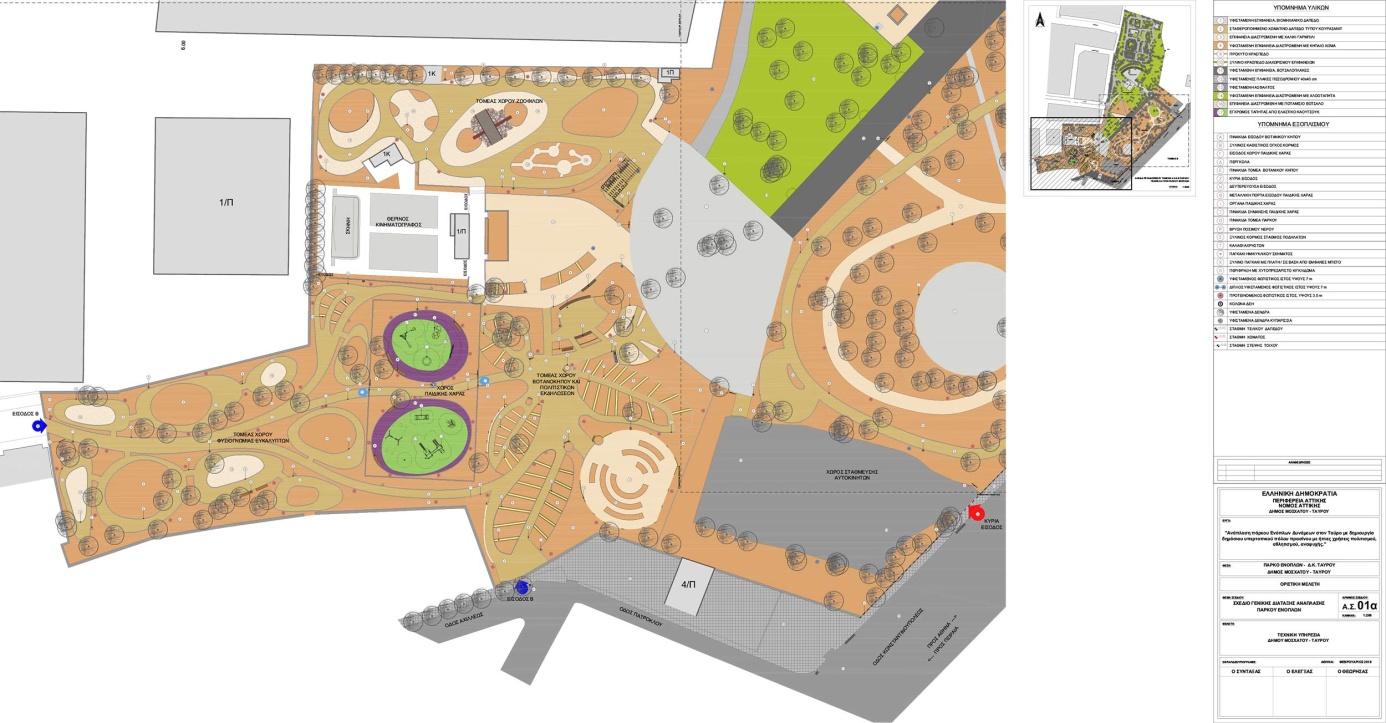 VΙΙΙ. Διαχείριση Αστικών Στερεών Αποβλήτων

Δράσεις Ανακύκλωσης (χαρτί, γυαλί, πλαστικό, χαρτόνι, απόβλητα ηλεκτρικού και ηλεκτρονικού εξοπλισμού, φωτιστικά είδη, μπαταρίες, αλουμίνιο, λευκοσίδηρος κ.α.)
Μεγάλο Πράσινο Σημείο
Δύο «μικρά» Πράσινα Σημεία
Κομποστοποίηση
Πρόγραμμα ΥΜΕΠΕΡΑΑ: 600.000€ για κατασκευή γωνιών ανακύκλωσης, προμήθεια εξοπλισμού διαχείρισης βιοαποβλήτων, αγορά μπλε και καφέ κάδων.
ΙΧ. Δράσεις ενημέρωσης και ευαισθητοποίησης για την Ανακύκλωση

Follow Green
Διαγωνισμοί Ανακύκλωσης
Δράσεις Ενημέρωσης
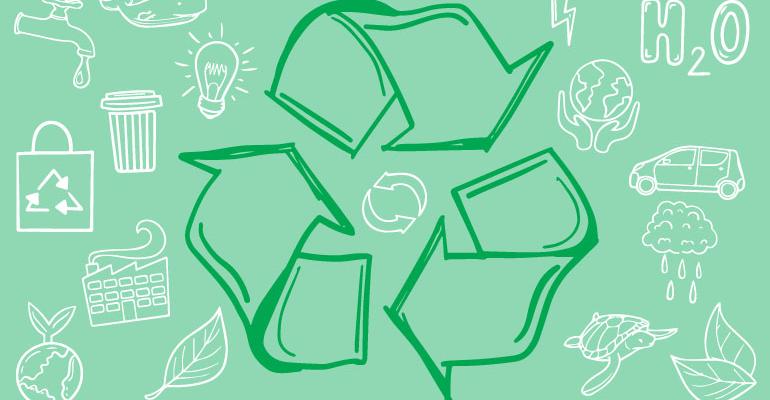 Χ. Φυτεύσεις – Διαχείριση Πρασίνου και Νερού





ΧΙ. Περίθαλψη Αδέσποτων Ζώων
ΧΙΙ. Δημιουργία Ενεργειακής Κοινότητας
α) Παραγωγή Ηλεκτρικής Ενέργειας
β) Δημοτικά κτίρια
γ) Ευάλωτα νοικοκυριά
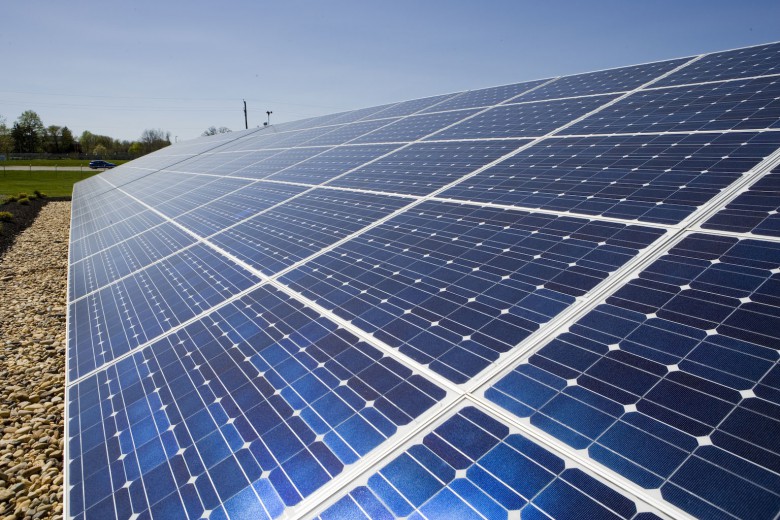 ΧΙΙΙ. Επέκταση Δικτύου Φυσικού Αερίου


Σύνδεση Δημοτικών Κτιρίων – Σχολείων – Αθλητικών Εγκαταστάσεων με το δίκτυο του Φυσικού Αερίου

2ο Γυμνάσιο Μοσχάτου
1ο Δημοτικό – 2ο Νηπιαγωγείο Μοσχάτου
8ο ΣΕΚ – 3ο ΕΠΑΛ Ταύρου
2ο Νηπιαγωγείο Ταύρου
XIV. Διαγωνισμός με θέμα «Βιοκλιματικό Νηπιαγωγείο» για φοιτητές Πολυτεχνικών Σχολών – Φυσικής
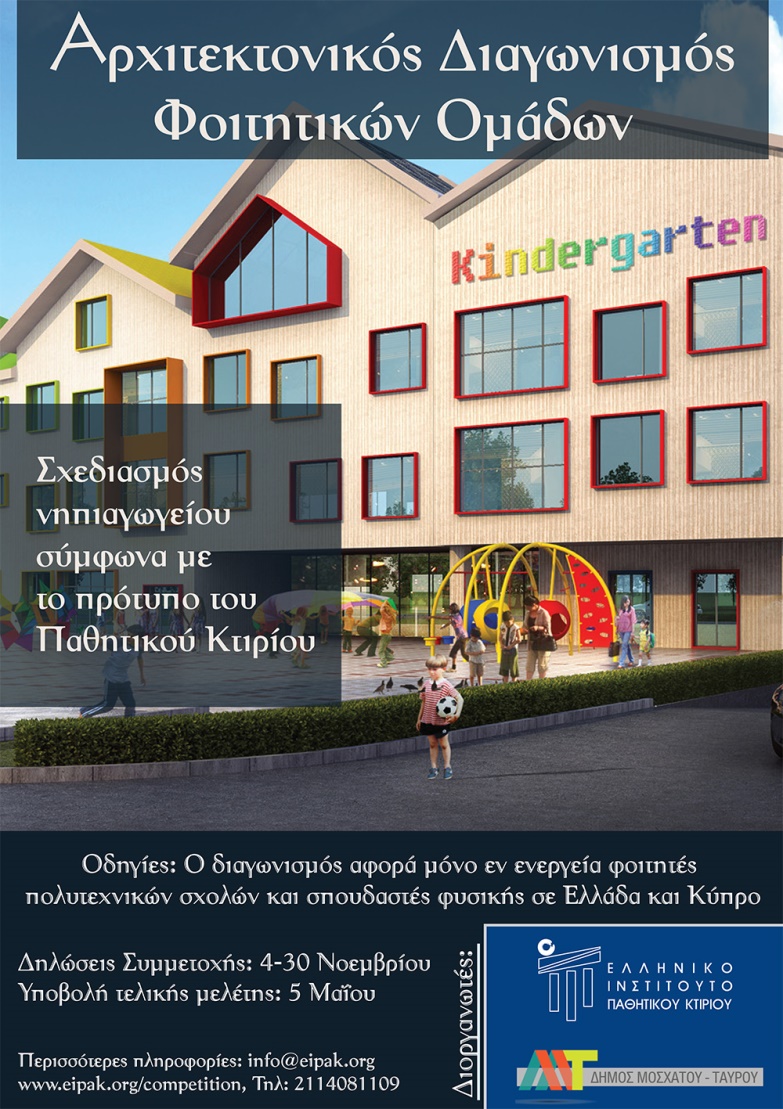 Συνεργασία με το Ελληνικό Ινστιτούτο Παθητικού Κτιρίου (Ε.Ι.ΠΑ.Κ.)
ΥΛΟΠΟΙΗΣΗ ΣΤΟΧΩΝ ΜΕΙΩΣΗΣ CO2
Στόχος 2020: 222,80kton CO2
ΕΥΧΑΡΙΣΤΩ ΓΙΑ ΤΗΝ ΠΡΟΣΟΧΗ ΣΑΣ!